MODULE 2 : ALGORITHME DE DIAGNOSTIC ET INTERPRÉTATION DES RÉSULTATS
Formation au niveau central concernant les tests Truenat® pour la détection de la TB et de la résistance à la rifampicine
RECONNAISSANCES
Ces modules de formation ont été élaborés en collaboration entre l'Agence des États-Unis pour le développement international (USAID) et son projet de détection et de surveillance des maladies infectieuses (IDDS) et le Partenariat Halte à la tuberculose (en anglais Stop TB), dans le cadre du Projet d'introduction de nouveaux outils (iNTP). Le contenu est basé sur le Guide pratique de mise en œuvre des tests TruenatTM pour le dépistage de la tuberculose et la détection de la résistance à la rifampicine (préparé par Stop TB/USAID/GLI), ainsi que sur le contenu fourni par Molbio Diagnostics (module 3). Le matériel a été examiné techniquement et approuvé par l’initiative mondiale des laboratoires (GLI). 

Toutes les précautions raisonnables ont été prises par les auteurs pour vérifier les informations contenues dans cette publication. Toutefois, le matériel publié est distribué sans garantie de quelque nature que ce soit, exprimé ou implicite. La responsabilité de l'interprétation et l'utilisation du matériel incombe au lecteur.

Les auteurs ne sont pas tenus responsables des dommages résultant de l'utilisation de cette ressource. L'aide financière de l'Agence des États-Unis pour le développement international a permis la réalisation de ce document. Les points de vue exprimés ici sont ceux des auteurs et ne reflètent pas nécessairement les opinions de l’Agence des États-Unis pour le développement international ou du gouvernement américain.
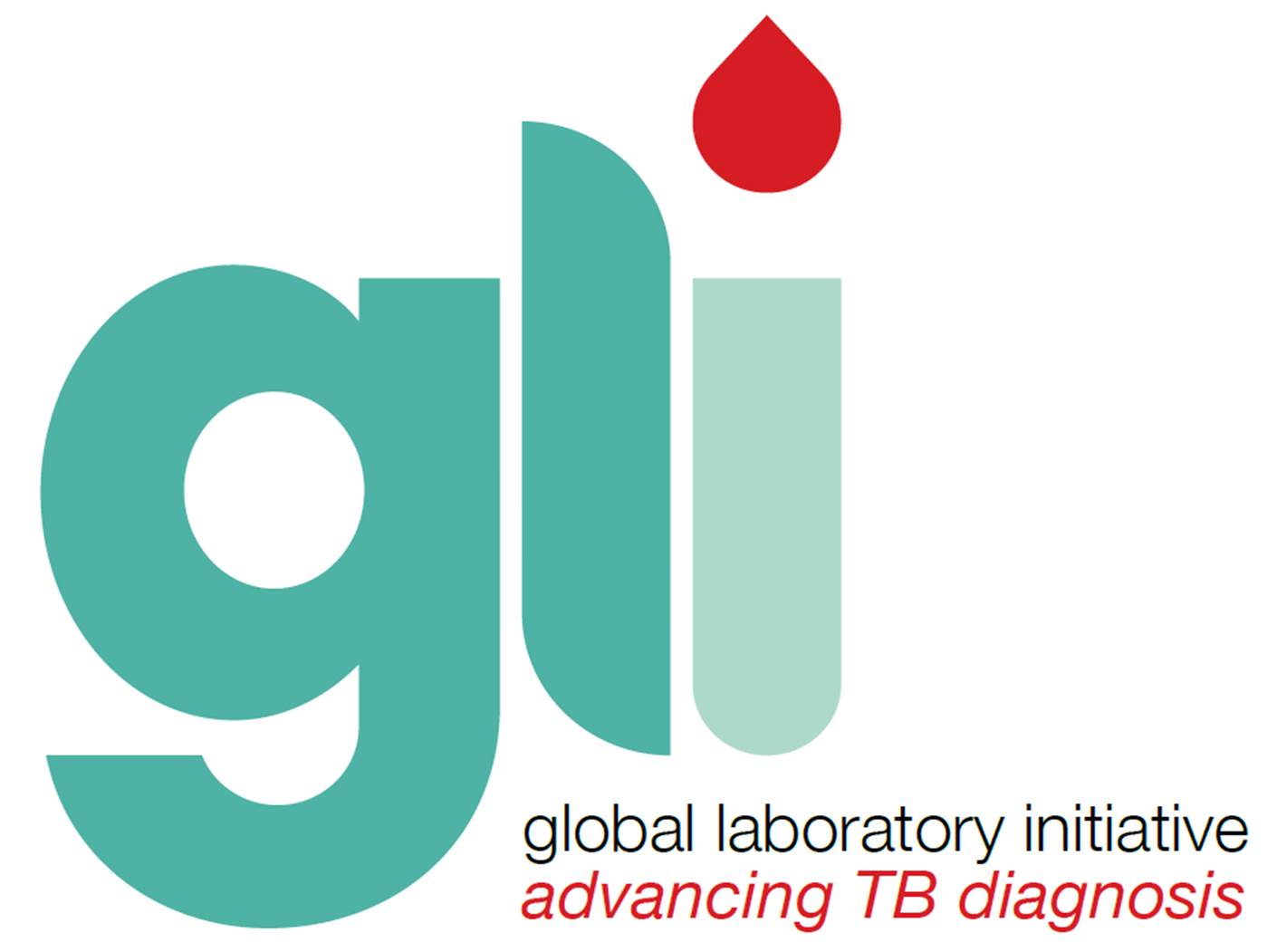 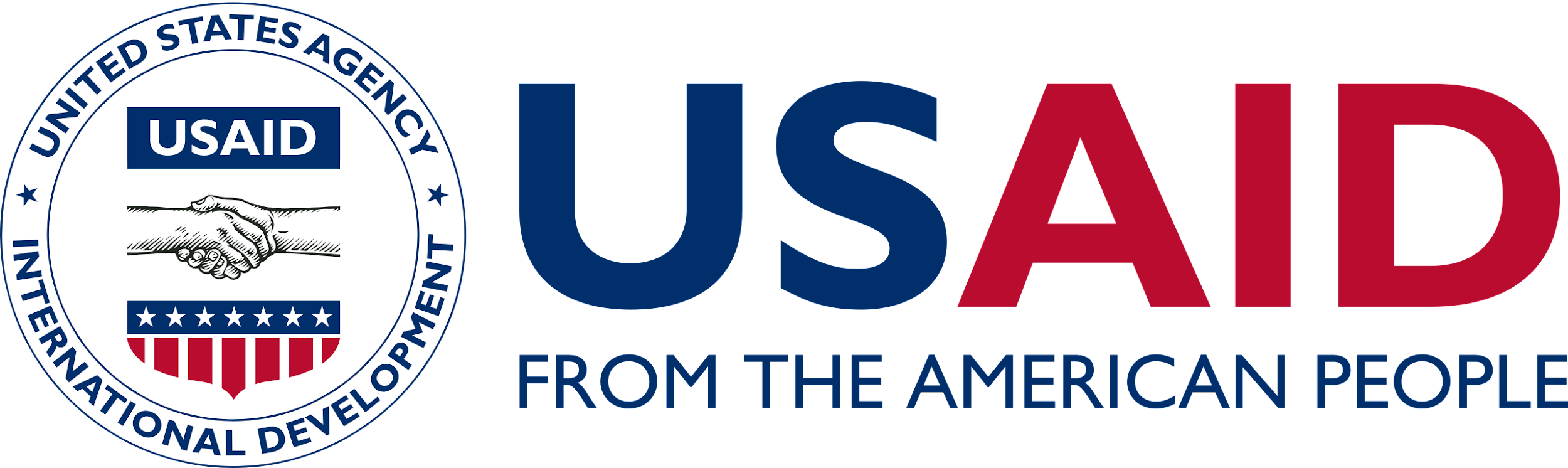 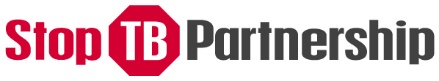 Introduction
Ce module présente l’algorithme de diagnostic pour Truenat et la manière d’interpréter les résultats.
APERÇU DU COURS
01.
Recommandations de l’OMS
02.
Algorithme pour Truenat
03.
Rapports de résultats numériques
04.
Flux des patients
Objectifs d’apprentissage
À la fin de ce module, les participants doivent être en mesure de :
Comprendre les recommandations de l’OMS concernant l’utilisation de Truenat. 
Suivre l’algorithme pour Truenat et l’arbre de décision pour utiliser Truenat.
Comprendre le flux des patients au sein du réseau diagnostique de la TB et décrire les procédures d’orientation des patients.
[Speaker Notes: Objectif final :
À la fin de cette session, le participant sera en mesure d’interpréter les résultats de l’algorithme pour Truenat]
RECOMMANDATIONS DE L’OMS
Recommandations de l’OMS
Truenat MTB ou MTB Plus
Truenat MTB-RIF Dx
Peut être utilisé comme test diagnostique initial pour la TB plutôt que l’examen microscopique d’un frottis/la culture
Peut être utilisé comme test initial pour la détection de la résistance à la RIF plutôt que la culture et le TDS phénotypique
MTB
MTB Plus
MTB-RIF Dx
Truenat peut être utilisé chez tous les adultes et les enfants présentant des signes et des symptômes de TB pulmonaire
Quand utiliser Truenat
Quand NE PAS utiliser Truenat
Pour détecter le MTBC dans des échantillons provenant de personnes présentant des signes et des symptômes récents de TB pulmonaire

Pour détecter la résistance à la RIF chez des personnes ayant un test Truenat MTB ou MTB Plus positif, et chez des personnes atteintes de TB qui peuvent avoir développé une résistance à la RIF.
Truenat n’est pas encore recommandé pour une suspicion de TB extra-pulmonaire (en raison de preuves insuffisantes)

NE PAS UTILISER Truenat pour la surveillance du traitement
ALGORITHME POUR TRUENAT
Algorithme pour Truenat
Personne à évaluer pour le dépistage d’une TB pulmonaire
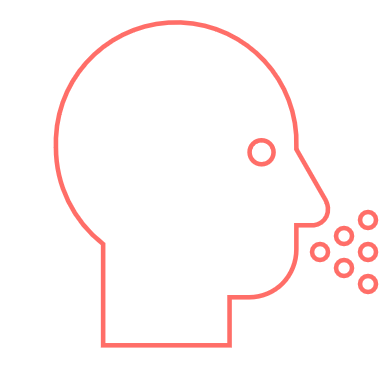 Prélever un échantillon d’expectoration, isoler l’ADN à l’aide du système TruePrep® AUTO
Échec ou erreur d’isolement
ADN isolé
Répéter la procédure Trueprep
ADN isolé
Utiliser 6 µl d’éluat d’ADN pour le test Truenat TB
Échec ou erreur d’isolement
Répéter le test Truenat TB

Effectuer d’autres tests pour confirmer ou exclure la TB conformément aux directives nationales
MTB non détectée
MTB détectée
Aucun résultat, erreur ou test non valide
Effectuer d’autres tests pour confirmer ou exclure la TB conformément aux directives nationales

Effectuer une nouvelle évaluation clinique du patient et faire preuve de jugement clinique pour les décisions thérapeutiques
Utiliser 6 µl d’éluat d’ADN pour le test Truenat MTB-RIF Dx
Répéter le test Truenat MTB-RIF Dx
Suivre cet algorithme pour interpréter les résultats
Si les deux tests donnent des résultats indéterminés, traiter avec des médicaments de première intention
Effectuer rapidement d’autres investigations pour évaluer la résistance à la RIF
Revoir le traitement en fonction du résultat du TDS
Indéterminé ou erreur
Résistance à la RIF non détectée
Résistance à la RIF détectée
Évaluer le patient pour le dépistage des facteurs de risque de la TB-MR
Traiter avec des médicaments de première intention conformément aux directives nationales

Envisager un TDS pour l’isoniazide si le risque de mono- ou poly-résistance à l’isoniazide est élevé
Patient présentant un risque élevé de 
TB-MR
Patient présentant un risque faible de 
TB-MR
Répéter le test Truenat TB
Suivre cet algorithme pour interpréter les résultats 
Utiliser le résultat du deuxième test pour les décisions cliniques
Traiter avec des médicaments pour TB-MR conformément aux directives nationales
Effectuer d’autres investigations pour évaluer la résistance à d’autres médicaments du traitement
10
Algorithme Partie 1 : Isolement de l’ADN
Personne à évaluer pour le dépistage d’une TB pulmonaire
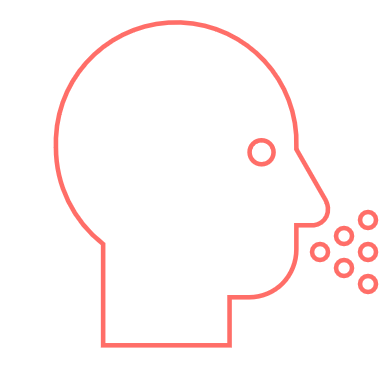 Prélever un échantillon d’expectoration, isoler l’ADN à l’aide du système TruePrep
Répéter la procédure Trueprep
ADN isolé
Échec ou erreur d’isolement
ADN isolé
Échec ou erreur d’isolement
Effectuer d’autres tests pour confirmer ou exclure la TB conformément aux directives nationales

Effectuer une nouvelle évaluation clinique du patient et faire preuve de jugement clinique pour les décisions thérapeutiques
Algorithme Partie 1 : Isolement de l’ADN
Les programmes peuvent envisager le prélèvement initial de deux échantillons
Les expectorations constituent l’échantillon privilégié
Préparer l’échantillon à l’aide du coffret de prétraitement des échantillons Trueprep AUTO MTB

Isoler l’ADN en utilisant : 
kit de préparation des échantillons à cartouche universelle Trueprep AUTO v2

dispositif de préparation des échantillons à cartouche universelle Trueprep AUTO v2
1er échantillon : doit être testé rapidement avec le test Truenat TB

2e échantillon : utilisation pour des tests supplémentaires décrits dans l’algorithme
Algorithme Partie 1 : Isolement de l’ADN
Si l’isolement de l’ADN a échoué
Répéter l’isolement de l’ADN avec le dispositif Trueprep en utilisant le même échantillon préparé et une deuxième cartouche Trueprep.
Algorithme Partie 2 : Test de dépistage de la TB
Utiliser 6 µl d’éluat d’ADN pour le test Truenat TB
Aucun résultat, erreur ou test non valide
MTB détectée
MTB non détectée
Répéter le test Truenat TB

Effectuer d’autres tests pour confirmer ou exclure la TB conformément aux directives nationales
Effectuer d’autres tests pour confirmer ou exclure la TB conformément aux directives nationales

Effectuer une nouvelle évaluation clinique du patient et faire preuve de jugement clinique pour les décisions thérapeutiques
[Speaker Notes: Notes des instructeurs : 
Nous avons tendance à utiliser MTBC, mais les fabricants utilisent MTB]
Algorithme Partie 2 : Test de dépistage de la TB
Si le résultat du test de dépistage de la TB est « MTB non détecté »
Réévaluer le patient et effectuer d’autres tests conformément aux directives nationales.
Envisager la possibilité d’une TB définie sur le plan clinique (TB sans confirmation bactériologique) 
Faire preuve de jugement clinique pour décider du traitement
Algorithme Partie 2 : Test de dépistage de la TB
Si le résultat du test de dépistage de la TB est « MTB détecté »
Étape suivante : Effectuer le test de dépistage de la résistance à la RIF avec Truenat MTB-RIF-Dx (Partie 3 de l’algorithme)
Les résultats « MTB détecté » apparaissent de la manière suivante :

Truenat MTB : « détecté »
Truenat MTB Plus : « MTB détecté » « élevé », « moyen », « faible » ou « très faible »
Algorithme Partie 2 : Test de dépistage de la TB
Si le résultat du test de dépistage de la TB n’est pas concluant
Si la deuxième tentative n’est pas concluante non plus
Étape suivante :
Effectuer d’autres tests pour confirmer ou exclure la TB conformément aux directives nationales.
Le résultat du test indique « Erreur » ou « Aucun résultat » : 
Répéter le test Truenat TB avec la deuxième partie de l’ADN restant ou avec un nouvel échantillon
Le résultat du test indique « test invalide » :
Répéter le test Truenat TB avec un nouvel échantillon 
Recommencer de nouveau la préparation de l’échantillon et l’isolement de l’ADN
Si le résultat du nouveau test est valide, suivre l’algorithme
Algorithme Partie 3 : Test de dépistage de la résistance à la RIF
MTB détectée
Répéter le test Truenat MTB-RIF Dx 
Suivre cet algorithme pour interpréter les résultats
Si les deux tests donnent des résultats indéterminés, traiter avec des médicaments de première intention
Effectuer rapidement d’autres investigations pour évaluer la résistance à la RIF 
Revoir le traitement en fonction du résultat du TDS
Utiliser 6 µl d’éluat d’ADN pour le test Truenat MTB-RIF Dx
Indéterminé ou erreur
Résistance à la RIF détectée
Résistance à la RIF non détectée
Traiter avec des médicaments de première intention conformément aux directives nationales
Envisager un TDS pour l’isoniazide si le risque de mono- ou de poly-résistance à l’isoniazide est élevé
Évaluer le patient pour le dépistage des facteurs de risque de la TB-MR
Patient présentant un faible risque de TB-MR
Patient présentant un risque élevé de TB-MR
Traiter avec des médicaments pour TB-MR conformément aux directives nationales 
Effectuer d’autres investigations pour évaluer la résistance à d’autres médicaments du traitement
Répéter le test Truenat TB 
Suivre cet algorithme pour interpréter les résultats
Utiliser le résultat du deuxième test pour les décisions cliniques
[Speaker Notes: Si l’échantillon est MTBPlus « MTB détecté faible ou très faible » mais MTB-RIF indéterminé, il est préférable de répéter sur un nouvel échantillon. Il est probable que la charge bacillaire soit inférieure à la limite de détection du test MTB-RIF (si la seconde tentative est effectuée sur le même éluat, il est très probable  qu’elle soit de nouveau indéterminée)]
Algorithme Partie 3 : Test de dépistage de la résistance à la RIF
Si le résultat du test MTB-RIF Dx est « Résistance à la RIF non détectée »
Instaurer un traitement approprié pour le patient en utilisant des médicaments anti-TB de première intention conformément aux directives nationales

Envisager de demander un autre TDS conformément aux algorithmes nationaux
[Speaker Notes: Notes pour l’animateur :
Informez les participants d’envisager de demander un autre TDS conformément aux algorithmes nationaux en présence d’une prévalence élevée de résistance à l’INH non associée à une résistance à la RIF.
Demandez aux participants quand ils réaliseraient d’autres tests et quels tests ils utiliseraient. Les réponses dépendront des algorithmes nationaux.]
Algorithme Partie 3 : Test de dépistage de la résistance à la RIF
Si le résultat du test MTB-RIF Dx est « Résistance à la RIF détectée » :

Évaluer si le patient présente un risque élevé de TB-MR
[Speaker Notes: Notes pour l’animateur : Si un patient présente un faible risque de tuberculose multirésistante, il est préférable de refaire les tests de dépistage de la MTB et de la MTB/RIF sur un nouvel échantillon afin d’éliminer tout problème administratif ou technique. 

Demandez aux participants : 
Quels types de patients présentent un risque élevé de TB-MR ? 
Réponse : les patients précédemment traités, les patients perdus de vue, les patients en rechute ou en échec thérapeutique, les absences de conversion, les contacts avec des patients atteints de TB-MR, les autres groupes à risque de TB-MR identifiés dans le pays.

Communiquez les éléments suivants avec les participants :
Des résultats de résistance à la RIF faux positifs peuvent être dus à des erreurs de laboratoire ou des erreurs administratives 
Supposer que le deuxième test est effectué avec plus de précautions et le considérer comme le résultat définitif]
Algorithme Partie 3 : Test de dépistage de la résistance à la RIF
Pour tous les patients atteints de TB-RR ou de TB-MR
Mener des investigations supplémentaires pour évaluer la résistance aux autres médicaments du traitement.

Les méthodes moléculaires rapides sont à privilégier

Rappel : L’OMS recommande un TDS rapide pour les FQ pour toutes les personnes atteintes de TB-RR
[Speaker Notes: Notes pour l’animateur :

Demandez aux participants : 
Quelles sont les méthodes disponibles pour évaluer la résistance aux médicaments ?
Réponse : Des méthodes phénotypiques (culture et TDS) et moléculaires (tests d’hybridation inverse en ligne, séquençage de l’ADN, dosages moléculaires centralisés, etc.) sont disponibles pour évaluer la résistance aux médicaments.]
Algorithme Partie 3 : Test de dépistage de la résistance à la RIF
Un résultat indéterminé pour la résistance à la RIF est généralement dû à une charge paucibacillaire dans l’échantillon
Si le résultat du test MTB-RIF Dx est « Résistance à la RIF indéterminée »
Instaurer un traitement anti-TB approprié chez le patient en utilisant des médicaments anti-TB de première intention conformément aux directives nationales
Sauf si le patient présente un risque très élevé de TB-MR, auquel cas instaurer un traitement pour une TB-MR
Dans ce cas, répéter le test MTB-RIF Dx en utilisant une aliquote du même éluat d’ADN. Si le résultat du nouveau test est toujours indéterminé, effectuer le test Truenat MTB-RIF Dx en utilisant un éluat d’ADN provenant d’un nouvel échantillon.

Suivre les étapes décrites précédemment en fonction du deuxième résultat.
[Speaker Notes: Des tests répétés sur le même éluat d’ADN ont généré des résultats interprétables dans seulement 30 % approximativement des re-tests dans une étude FIND.]
Activité : Algorithme pour Truenat
Scénario :

Rebekah se rend à votre clinique et présente une toux sévère et un mauvais état général. Sa radiographie montre des anomalies pulmonaires évoquant une tuberculose pulmonaire. Suivez l’algorithme pour déterminer les étapes à suivre.
FLUX DES PATIENTS
Flux des patients
Le flux des patients variera en fonction de l’endroit où le test Truenat est placé dans le réseau diagnostique, c.-à-d. sur le lieu d’intervention ou dans des laboratoires périphériques. 

Il est extrêmement important que les patients soient associés aux tests supplémentaires si nécessaire, au traitement et aux soins.
Questions à prendre en compte concernant le flux des patients
Comment les patients sont-ils orientés vers un dépistage et un test de la TB ?

Les patients sont-ils orientés de la communauté vers l’établissement pour le dépistage de la TB ?
Ou les échantillons sont-ils prélevés au niveau de la communauté et transportés vers l’établissement pour être analysés ?
Ou est-ce que les tests sont effectués au niveau de la communauté et les patients atteints de TB sont-ils orientés vers l’établissement pour l’instauration du traitement contre la TB/TB-DR ?

Comment les résultats sont-ils transmis au clinicien/à l’établissement/au patient ?

Comment les patients diagnostiqués sont-ils orientés pour le suivi médical de la TB/TB-DR ?
Exemple de parcours d’orientation des patients
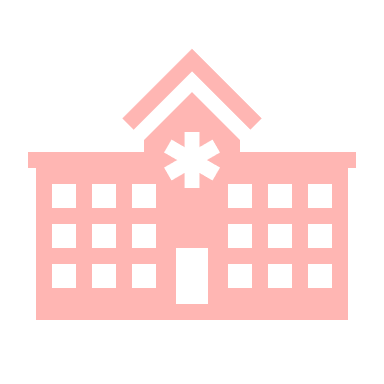 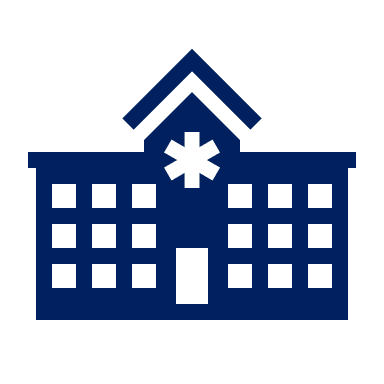 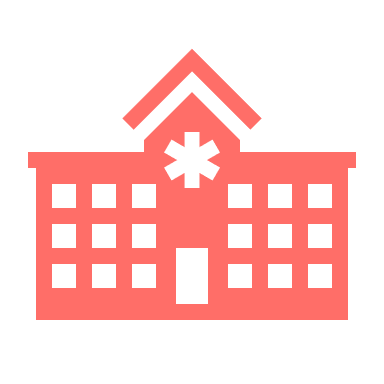 Site 2
Truenat (ACF ou établissement)
Site 1
Pas de test Truenat/recherche active de cas (Active case finding, ACF)
Site 3
BMU ou hôpital spécialisé dans traitement de TB-DR
Effectuer le test Truenat
Enregistrer le résultat
Transmettre le résultat au médecin local au site 3, ou
Orienter le patient vers le site 4 pour le traitement
Sélection du patient
Recueillir et envoyer l’échantillon ou orienter le patient vers le site 2 pour effectuer un test Truenat
Réception des résultats électroniques du test Truenat
Instaurer le traitement, ou
Orienter le patient vers le site 4 pour le traitement
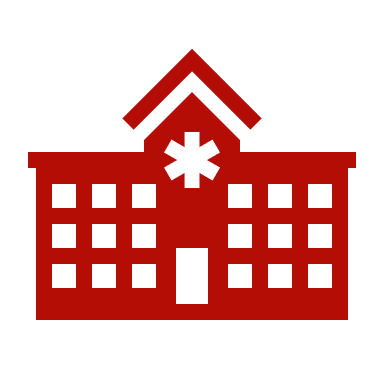 Site 4
Autre hôpital spécialisé dans la MDR ou clinique préférée choisie par le patient
Procédures pour les transferts et les orientations des patients
Accompagner le patient vers les soins et le traitement
Fournir les résultats des tests aux centres de soins et de traitement
Si des services de lutte contre la TB sont disponibles dans le même établissement
Fournir aux patients atteints de TB un document de demande de transfert vers un établissement de soins et de traitement
Conseiller le patient sur la nécessité d’un traitement immédiat
Appeler l’établissement de soins et de traitement de la TB pour les avertir du transfert et transmettre les résultats des tests par voie électronique
Indiquer le nom et les coordonnées du patient et la date du résultat positif du test
Faire le suivi avec le patient et l’établissement de traitement
Si des services de lutte contre la TB ne sont pas disponibles dans le même établissement
Rapports de résultats numériques
L’instrument Truelab dispose d’un logiciel intégré pour le rapport numérique des résultats, lorsqu’une carte SIM est utilisée avec un ensemble de données

Les rapports de résultats numériques peuvent être utilisés pour :
Envoyer des résultats de test aux cliniciens
Envoyer des informations sur les performances et les problèmes à Molbio (lectures d’erreurs, informations sur le traitement des échantillons)
Envoyer les données aux serveurs nationaux à des fins de surveillance

Les entreprises de la plateforme logicielle de connectivité tierce (Aspect et DataToCare) travaillent actuellement pour permettre un flux de données fluide vers ces plateformes
RÉSUMÉ
Recommandations de l’OMS
L’OMS recommande d’utiliser Truenat MTB ou MTB Plus pour tous les adultes et les enfants présentant des signes et des symptômes de TB pulmonaire. Le test Truenat MTB-RIF Dx peut être utilisé comme test diagnostique initial pour la résistance à la RIF.
Algorithme pour Truenat
L’algorithme montre comment utiliser Truenat.
Transfert ou orientations du patient
Les procédures de transfert ou d’orientation des patients seront spécifiques à chaque pays. En cas de résultats positifs pour la TB, le patient doit être orienté vers des services de soins et de traitement de la TB.
Contrôle des connaissances – Question 1
1. Quels sont les trois tests Truenat et comment doivent-ils être utilisés ?
[Speaker Notes: Réponse : Truenat MTB, MTB Plus et MTB-RIF Dx. MTB et MTB Plus doivent être utilisés comme tests diagnostiques initiaux de la TB. MTB-RIF Dx doit être utilisé comme test diagnostique supplémentaire pour la résistance à la RIF.]
Contrôle des connaissances – Question 2
2. Quelles sont les trois parties principales de l’algorithme pour Truenat ?
[Speaker Notes: Réponses :
Isolement de l’ADN
Test de dépistage de la TB
Test de dépistage de la résistance à la RIF]
Contrôle des connaissances – Question 3
3. Quelles sont les deux choses qui devraient se passer après qu’un patient ait eu un résultat positif au test de dépistage de la TB avec le test Truenat TB ?
[Speaker Notes: Réponse : 1. La résistance à la RIF doit être recherchée sur l’échantillon du patient, 2. Le patient doit être orienté pour des soins et un traitement. L’animateur doit insister sur les méthodes spécifiques au pays pour les orientations, par ex. la garantie que les résultats des tests sont transmis par voie électronique, les conseils, réalisation d’un transfert à chaud vers des établissements de traitement de la TB, etc.]